תגיות
HTML
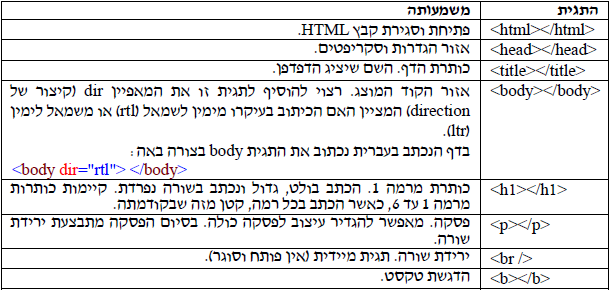 תגית תמונה 

<img src="http://www.lametayel.co.il/misc/img/pics/weather.gif" height="100" width="100”>
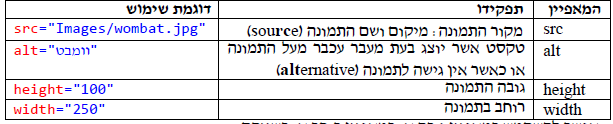 תגית קישור
<a href="http://he.wikipedia.org/wiki/%D7%90%D7%A8%D7%99%D7%94">אריה </a>
תגית טבלה
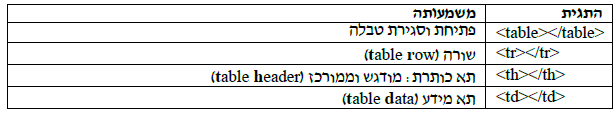 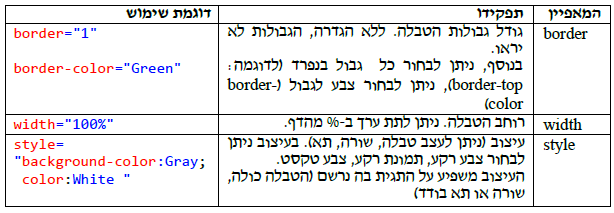 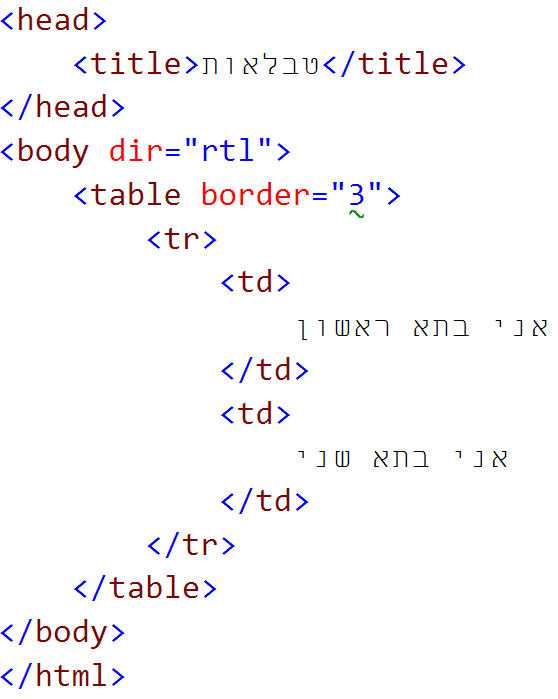 עמודה אחת בתוך שורה
טבלה
גוף
שורה אחת בתוך טבלה
עמודה אחת בתוך שורה
Olga Gendelman
Olga Gendelman
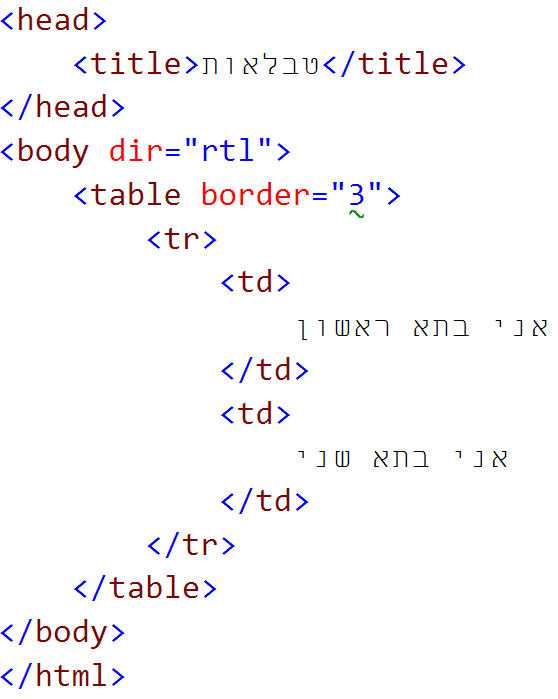 עמודה אחת בתוך שורה
טבלה
גוף
שורה אחת בתוך טבלה
עמודה אחת בתוך שורה
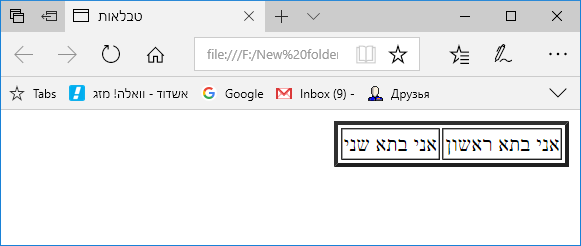 Olga Gendelman
Olga Gendelman
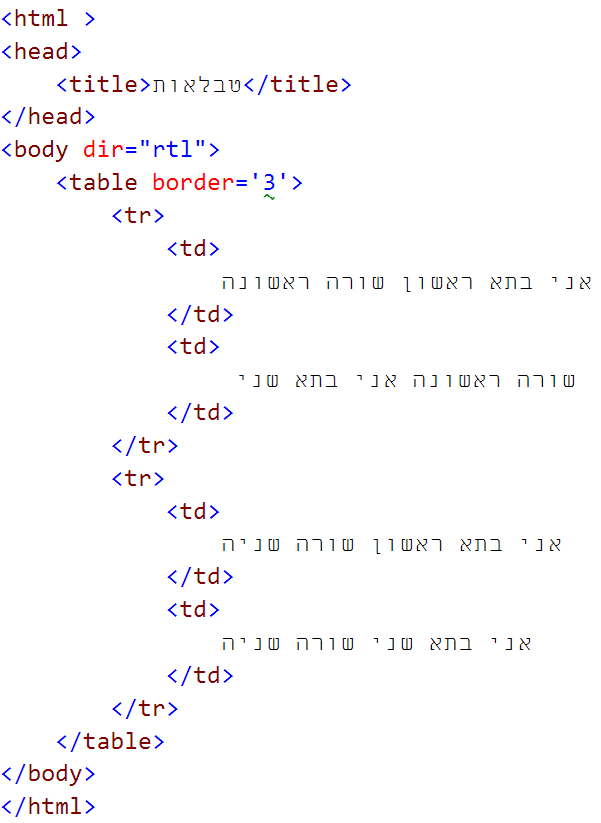 שיהיו 2 שורות בטבלה
שורה 1 בתוך טבלה
עמודה 1 בשורה 1
עמודה 2 בשורה 1
טבלה
גוף
עמודה 1 בשורה 2
שורה 2 בתוך טבלה
עמודה 2 בשורה 2
Olga Gendelman
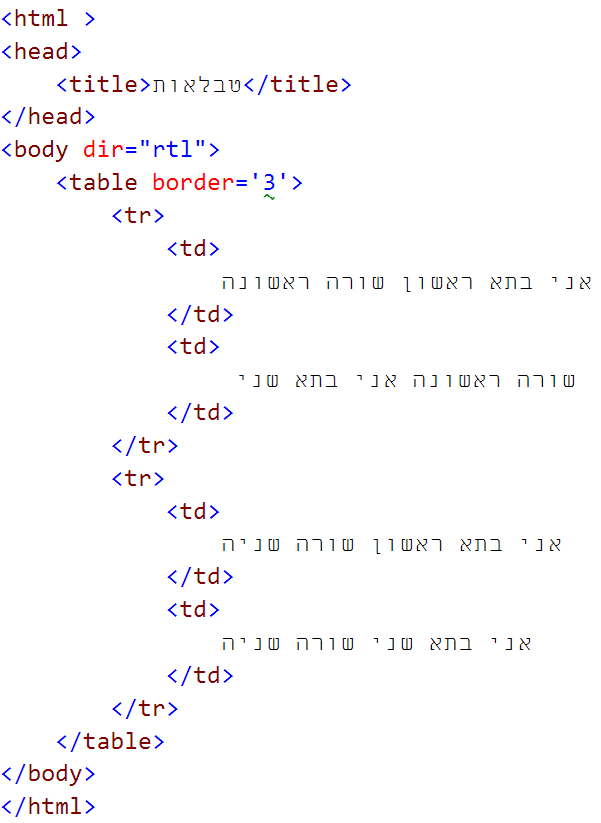 שיהיו 2 שורות בטבלה
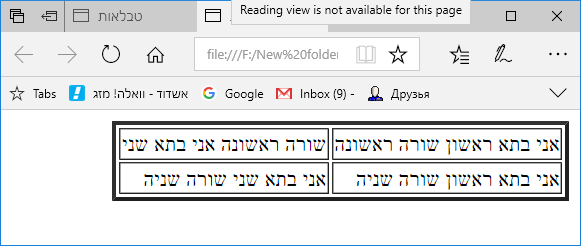 Olga Gendelman
דוגמאות:
Olga Gendelman
https://www.w3schools.com/html/html_tables.asp
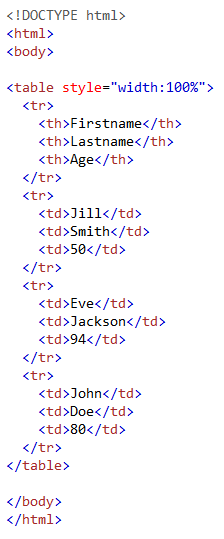 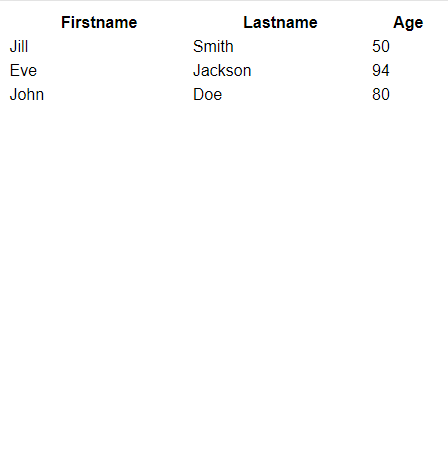 Olga Gendelman
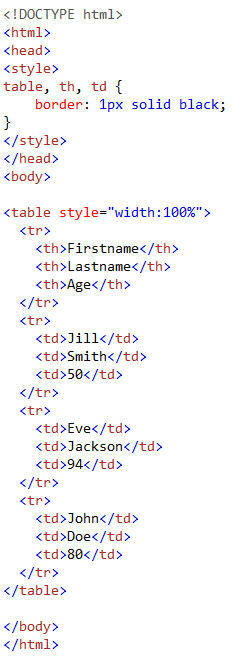 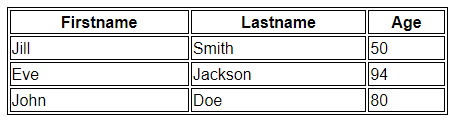 Olga Gendelman
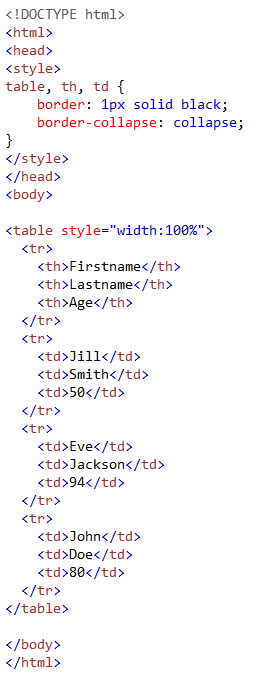 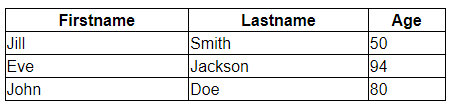 Olga Gendelman
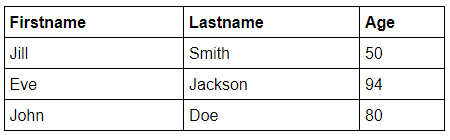 Olga Gendelman
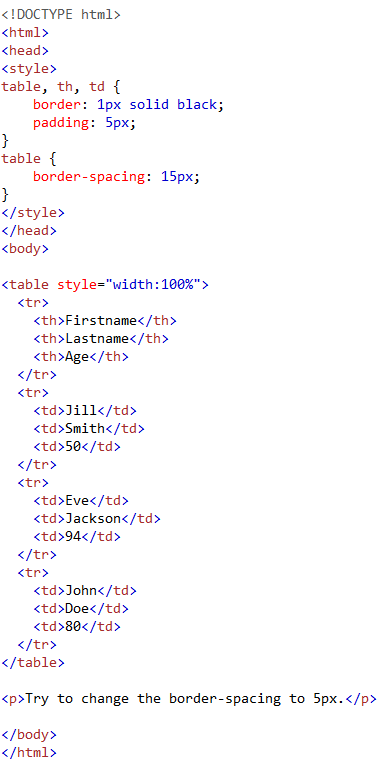 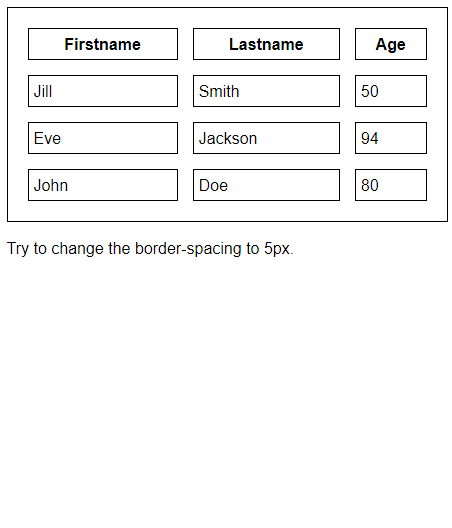 Olga Gendelman
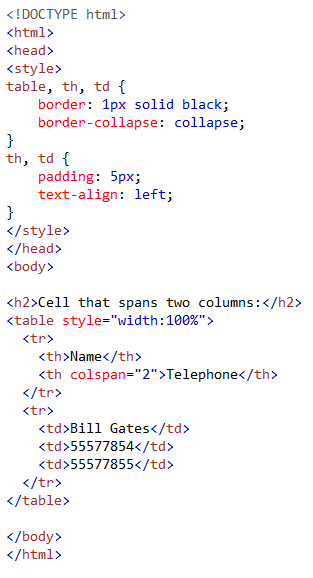 Olga Gendelman
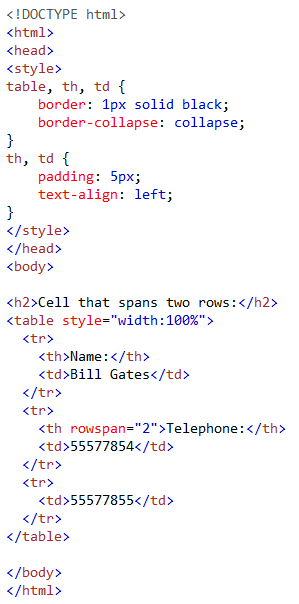 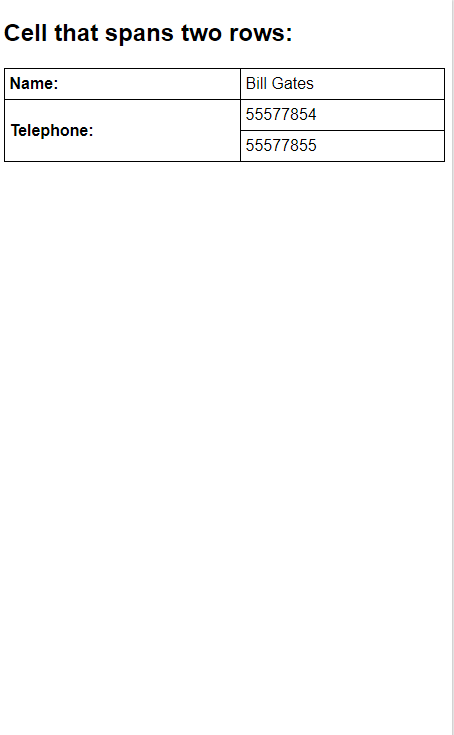 Olga Gendelman
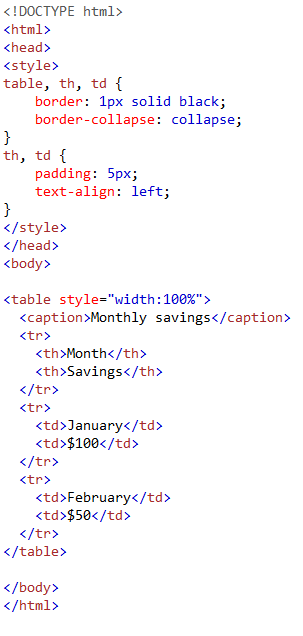 Olga Gendelman
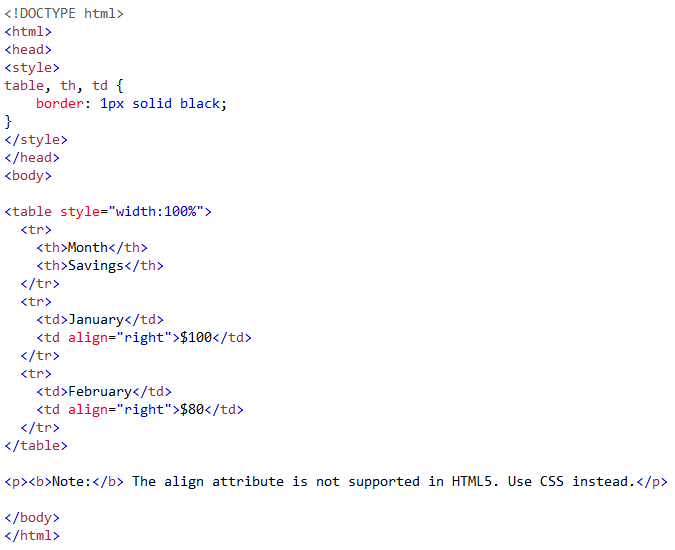 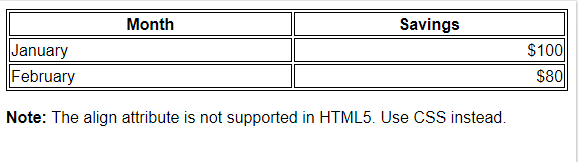 איך מוסיפים צבע רקע לתא בטבלה?
כמו שאנחנו יודעים, ישנם כמה דרכים להגיע לאותו התוצאה במדעי מחשב.

זוכרים תכונה style? בתכונה הזאת הגדרנו צבע רקע.

כמו שאמרנו, אפשר לקחת תכונה (גם את תכונה של רקע) ולשייך אותה לתג שנחליט.

לדוגמה, אם נכניס תכונה style לתג <table> - זה ישנה את  style (סגנון) של טבלה כולה.
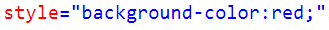 Olga Gendelman
לדוגמה, אם נכניס תכונה style לתג <table> - זה ישנה את  style (סגנון) של טבלה כולה.
כלומר, אם נכתוב






נקבל:
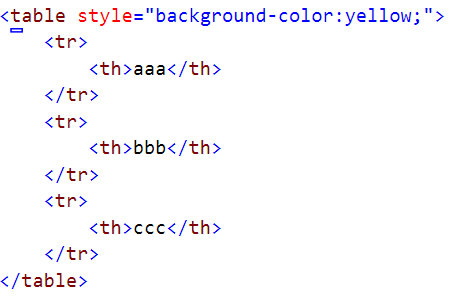 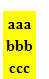 Olga Gendelman
לדוגמה, אם נכניס תכונה border לתג <table> - זה ישנה את  border (דופן) של טבלה כולה.
כלומר, אם נכתוב






נקבל:
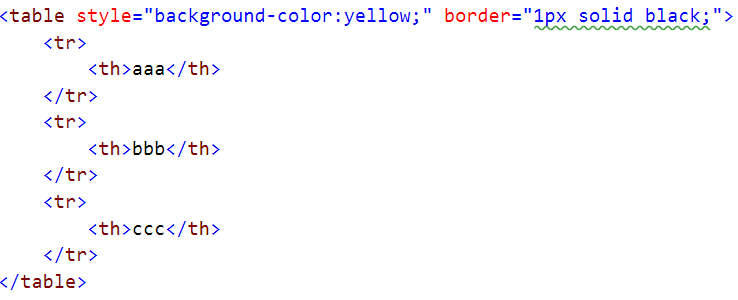 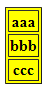 Olga Gendelman
כאן רואים דוגמאות שונות שם הוספת תכונה style לתגים שונים:
זה אומר שרקע כל הטבלה יהיה צהוב
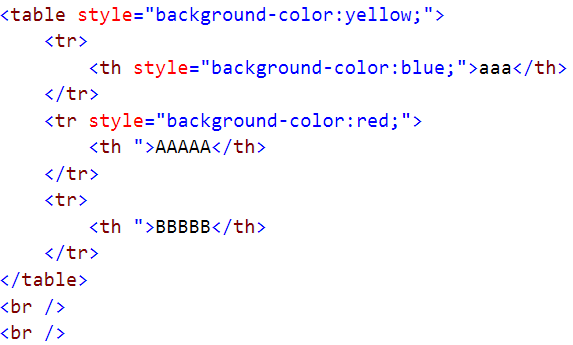 זה אומר שרקע של תא זה יהיה כחול
(אנחנו רואים שמדובר על תא ראשון בשורה ראשונה.)
זה אומר שרקע של כל שורה שנייה יהיה אדום
(אנחנו רואים שמדובר על תא ראשון בשורה ראשונה.)
למעשה, רואים:
התגית בה מכניסים תכונה מקבלת את התכונה,
וכל היחידות בתוך התגית (לדוגמה, כל שורות ועמודות בתוך הטבלה)
מקבלים את התכונה.
Olga Gendelman
כאן רואים דוגמאות שונות שם הוספת תכונה style לתגים שונים:
זה אומר שרקע כל הטבלה יהיה צהוב
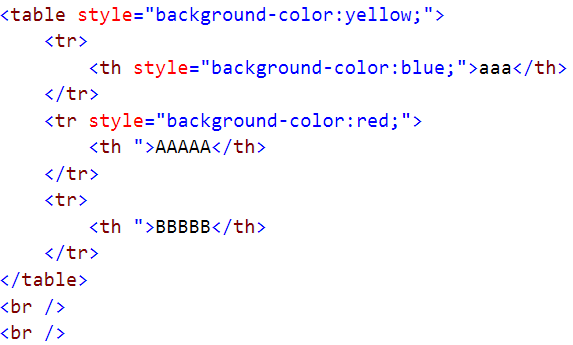 זה אומר שרקע של תא זה יהיה כחול
(אנחנו רואים שמדובר על תא ראשון בשורה ראשונה.)
זה אומר שרקע של כל שורה שנייה יהיה אדום
(אנחנו רואים שמדובר על תא ראשון בשורה ראשונה.)
ואם בשורה שלישית אין הגדרה של רקע משלה,
וגם לא בתא של שורה שלישית אין הגדרה של רקע משלה, 
אז הן מקבלות רקע שהוגדר לפני – צהוב הוגדר לטבלה, הם יקבלו צהוב.
Olga Gendelman
כאן רואים דוגמאות שונות שם הוספת תכונה style לתגים שונים:
נקבל:
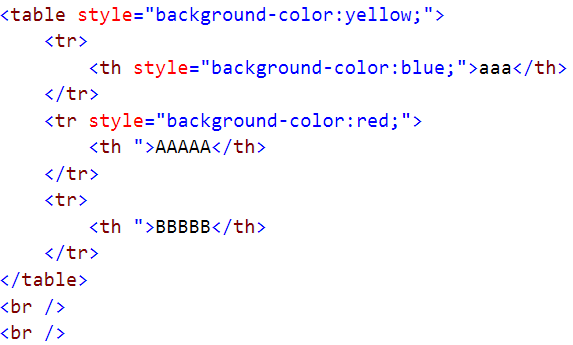 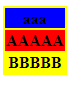 שימו לב על צבע צהוב מסביב לתאים.
למה הוא מופיע לדעתכם?
Olga Gendelman
יש עוד דרך:
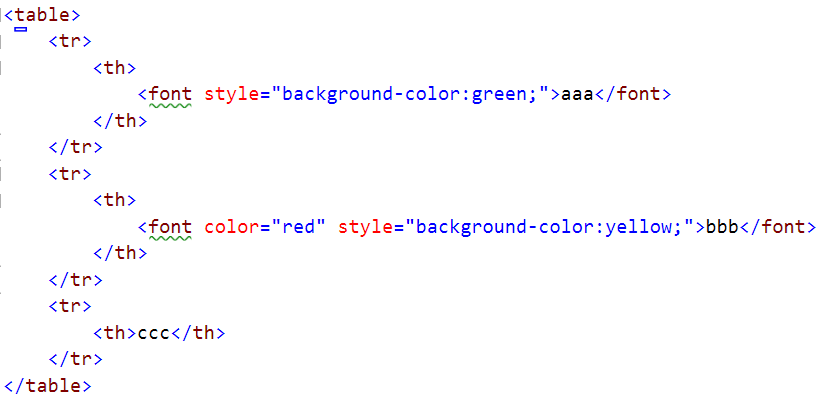 נקבל:
הדרך היא:
לא לשנות רקע של טבלה או שורה או תא,
אלא לשנות רקע של טקסט בתוך התא.

זוכרים את שינינו צבע טקסט ורקע שלו?
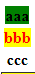 Olga Gendelman